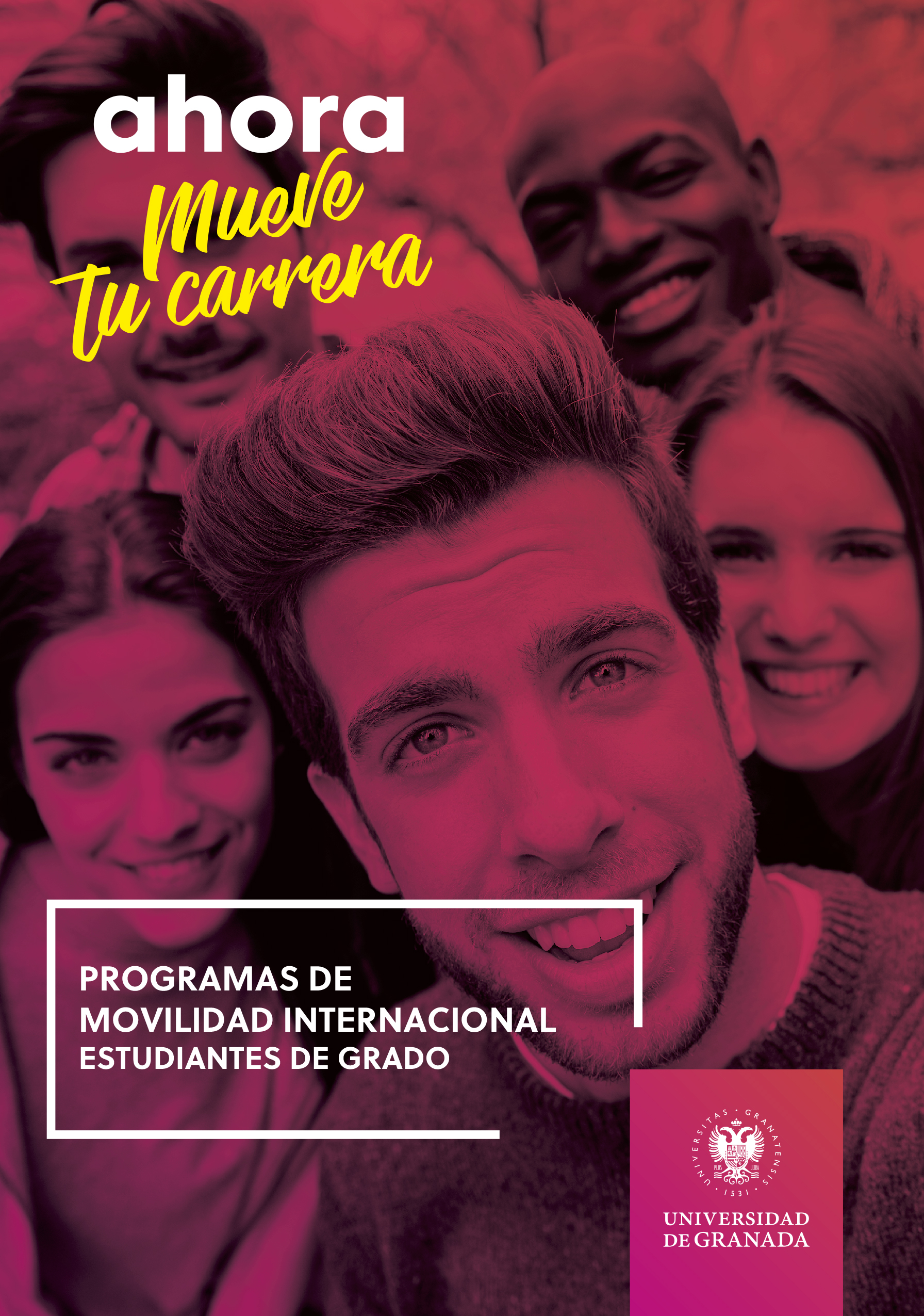 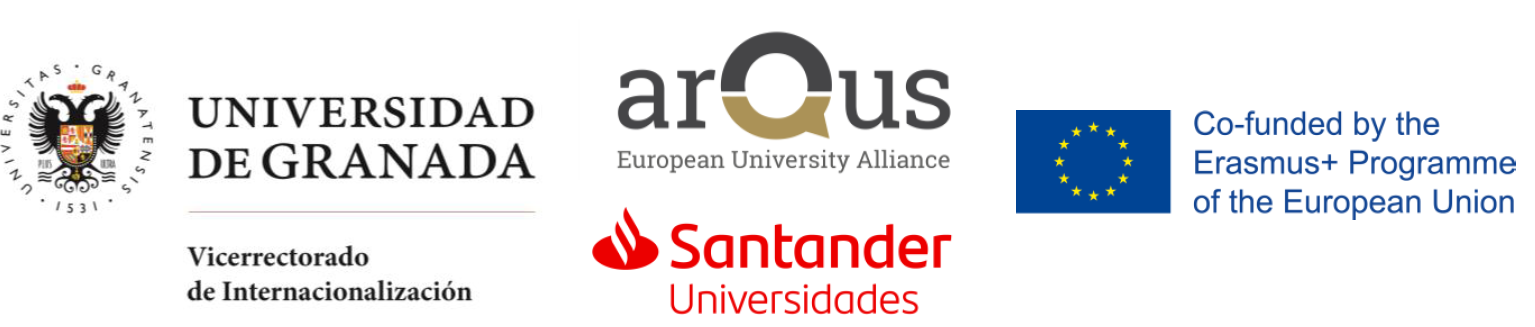 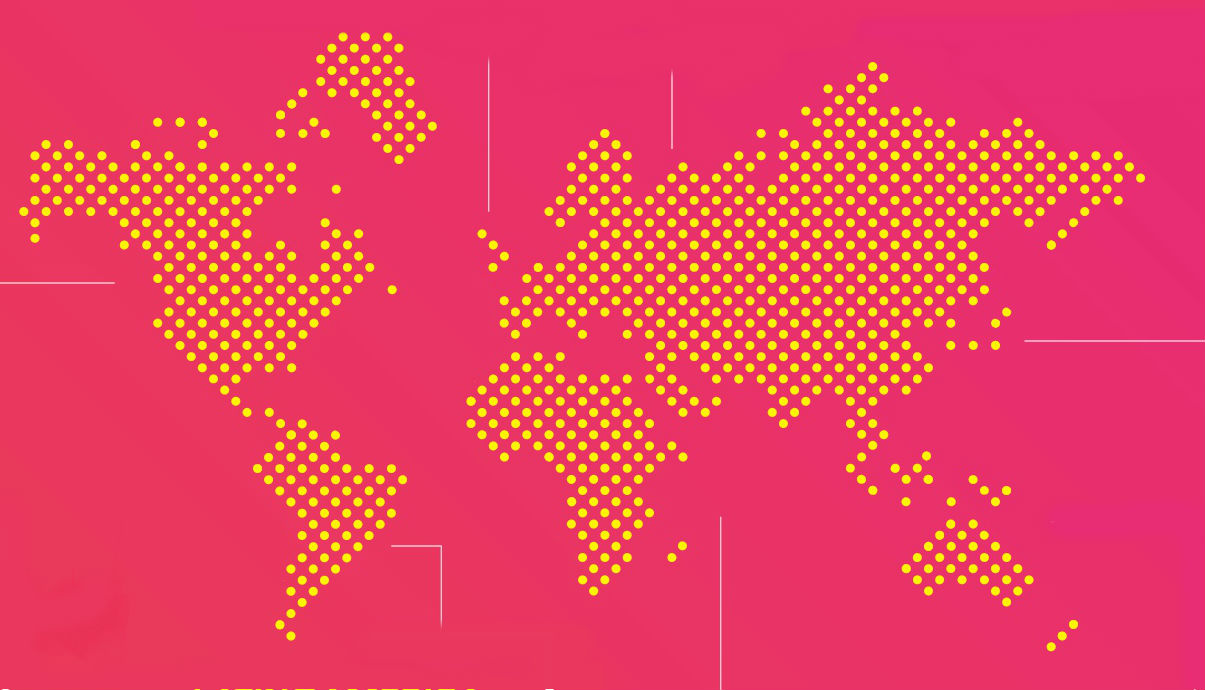 CONVOCATORIA DE MOVILIDAD INTERNACIONAL DE ESTUDIANTES DE GRADO
en el marco de los programas
 
ERASMUS+: ERASMUS
ERASMUS+: DIMENSIÓN INTERNACIONAL
PROGRAMA PROPIO
SWISS-EUROPEAN MOBILITY PROGRAMME
 
Curso Académico 2021/2022
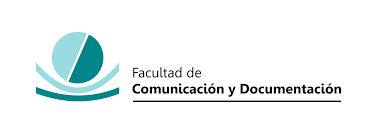 SUSANA PUERTAS VALDEIGLESIAS
VICEDECANA DE RELACIONES INTERNACIONALES
F. DE COMUNICACIÓN Y DOCUMENTACIÓN
[Speaker Notes: Drag Picture and Send to Back]
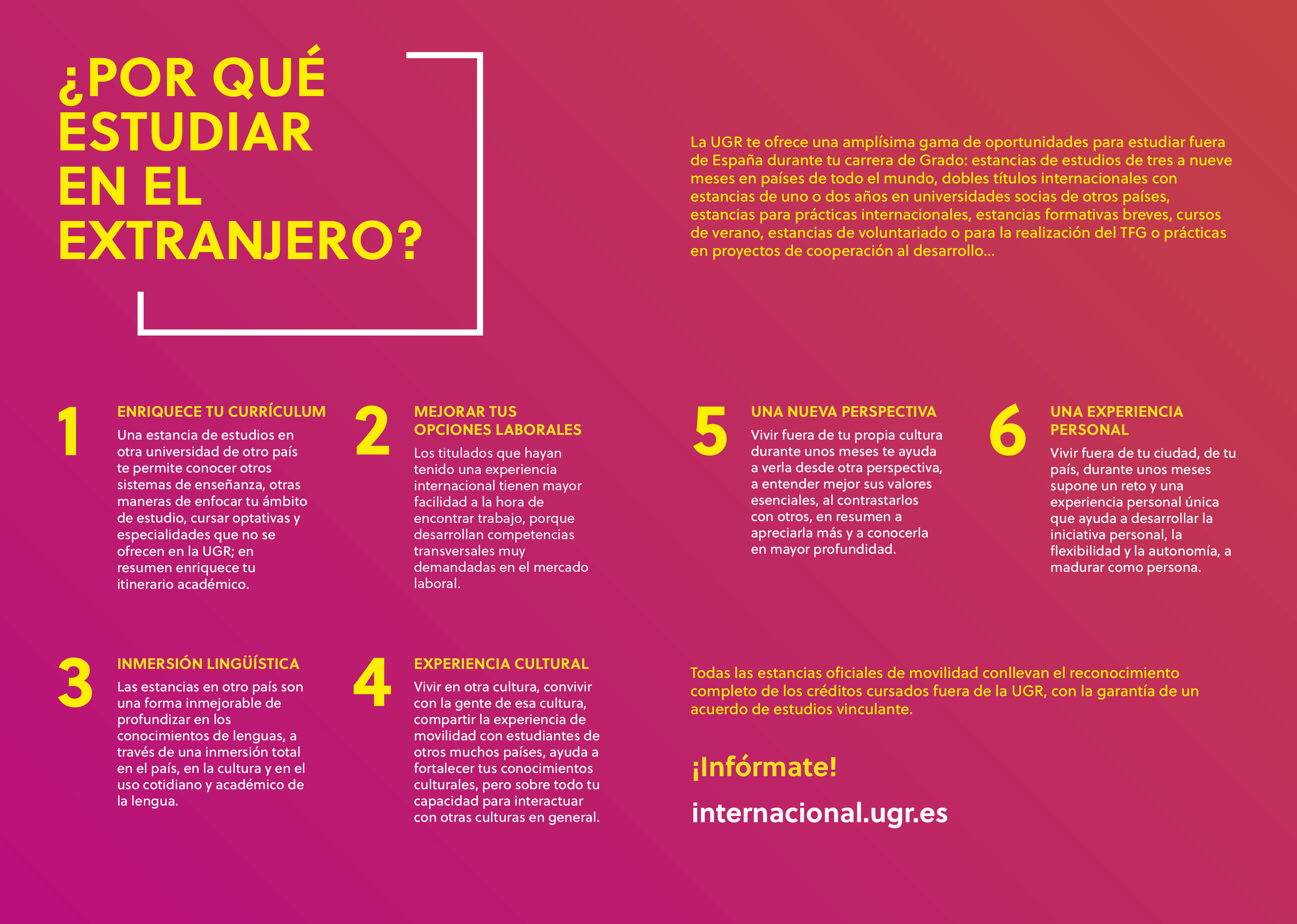 CONVOCATORIA DE MOVILIDAD INTERNACIONAL DE ESTUDIANTES DE GRADO
ERASMUS+
ERASMUS+: DIMENSIÓN INTERNACIONAL
PROGRAMA PROPIO
SWISS-EUROPEAN MOBILITY PROGRAMME
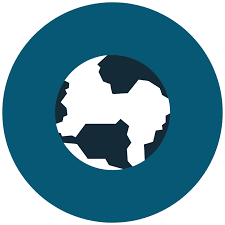 Curso Académico 2021/2022
CONVOCATORIA DE MOVILIDAD INTERNACIONAL DE ESTUDIANTES DE GRADO
Curso Académico 2021/2022
Universidades socias de países miembros de la Unión Europea e Islandia, Liechtenstein, Noruega, Serbia, Turquía y Macedonia del Norte

Erasmus+: Dimensión Internacional (países asociados)

Programa Propio de movilidad internacional de la Universidad de Granada

Swiss-European Mobility Programme

Universidades de Reino Unido con acuerdo vigente para el curso 2021/2022 en el marco del programa Erasmus+: Erasmus

Destinos de las instituciones socias integrantes de la Alianza Europea de Universidades ARQUS: Universidad de Bergen (Noruega), Universidad de Lyon (Francia), Universidad de Graz (Austria), Universidad de Leipzig (Alemania), Universidad de Padua (Italia) y Universidad de Vilna (Lituania). Más información sobre esta Alianza, disponible en la página: https://www.arqus-alliance.eu/
CONVOCATORIA DE MOVILIDAD INTERNACIONAL DE ESTUDIANTES DE GRADO
Curso Académico 2021/2022
NORMATIVA APLICABLE
«Reglamento de la Universidad de Granada sobre movilidad internacional de estudiantes» (Boletín Oficial de la Universidad de Granada nº 145 de 8 de julio de 2019): sl.ugr.es/0aDg

Normativa específica de cada uno de los programas externos

IMPORTANTE:

Para la presente convocatoria de plazas, en el caso de los destinos de países miembros de la Unión Europea e Islandia, Liechtenstein, Noruega, Serbia, Turquía y Macedonia del Norte, los legisladores europeos no han aprobado a fecha de publicación de esta convocatoria el programa de la Unión para la educación, la formación, la juventud y el deporte para el período 2021-2027 propuesto por la Comisión Europea el 30 de mayo de 2018.

Las plazas convocadas se enmarcan en los acuerdos vigentes, prorrogados para el curso 2021/2022.
CONVOCATORIA DE MOVILIDAD INTERNACIONAL DE ESTUDIANTES DE GRADO
Curso Académico 2021/2022
DESTINOS CONVOCADOS (Anexo II)
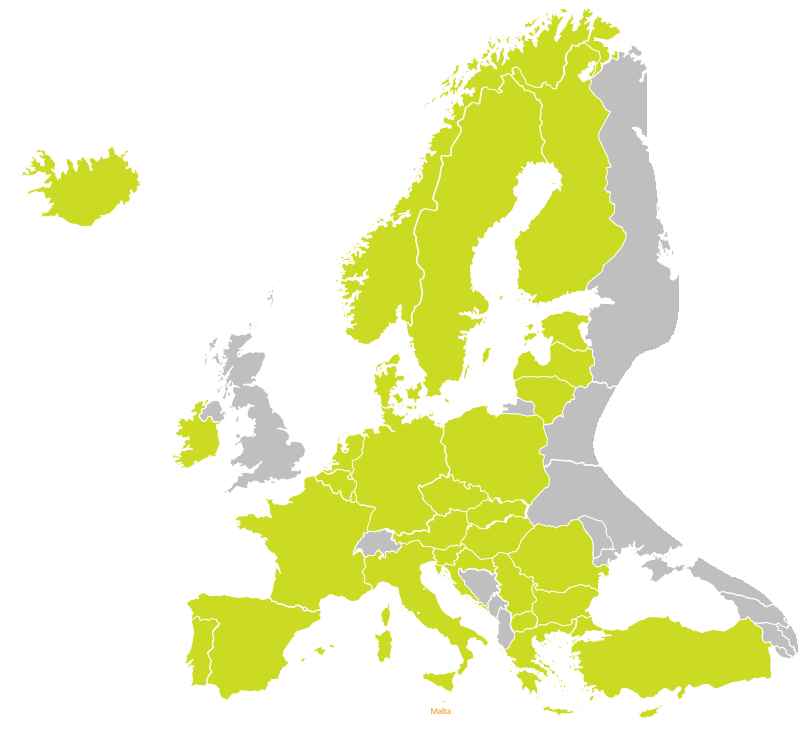 Universidades de países miembros de la Unión Europea e Islandia, Liechtenstein, Noruega, Serbia, Turquía y Macedonia del Norte
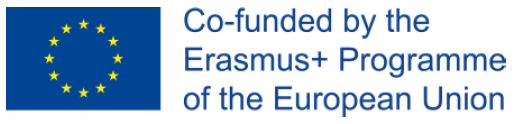 Universidades integrantes de la Alianza Universitaria Europea ARQUS:
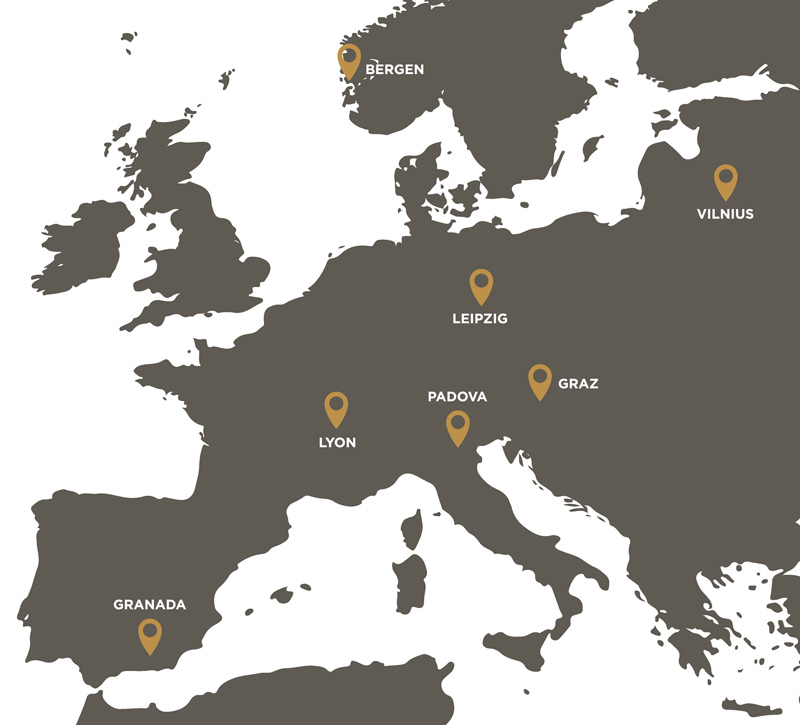 Universidad de Bergen (Noruega).
Universidad de Lyon (Francia).
Universidad de Padua (Italia).
Universidad de Graz (Austria).
Universidad de Leipzig (Alemania).
Universidad de Vilna (Lituania).
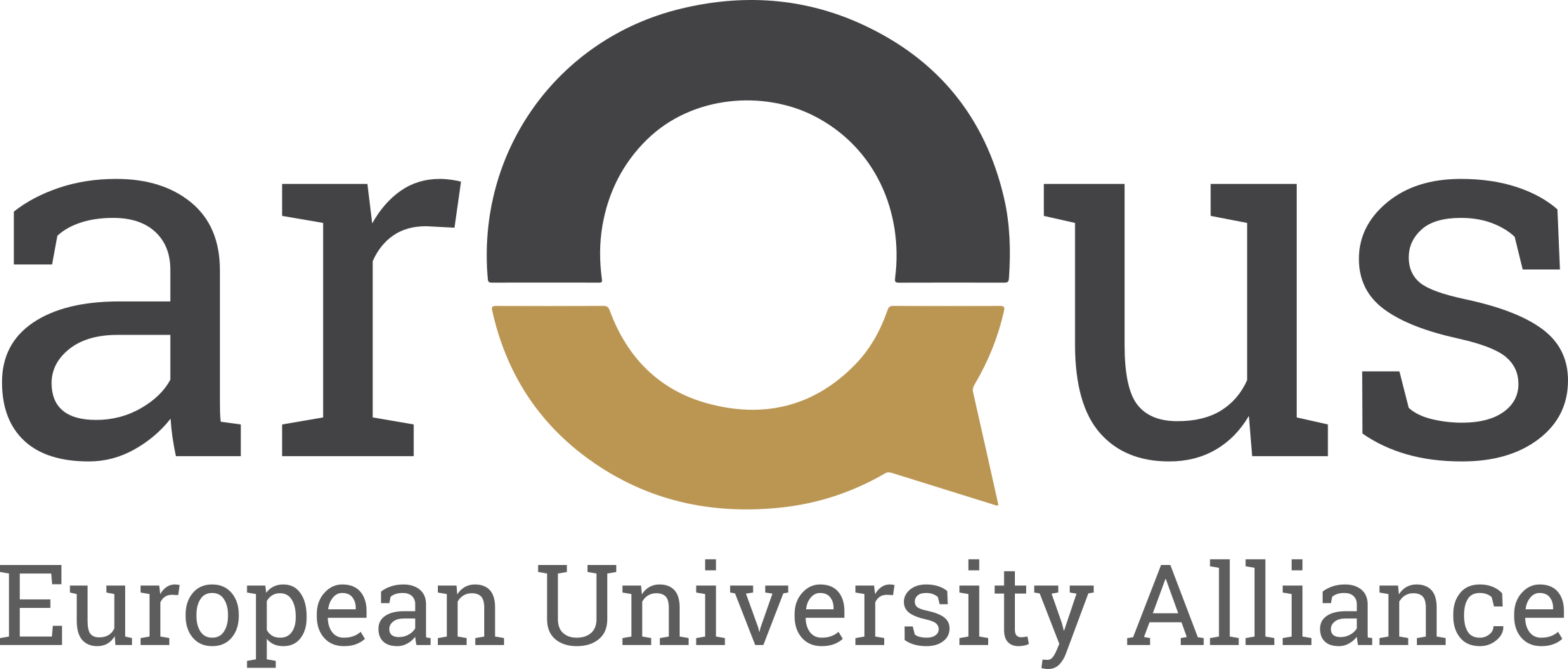 CONVOCATORIA DE MOVILIDAD INTERNACIONAL DE ESTUDIANTES DE GRADO
Curso Académico 2021/2022
DESTINOS CONVOCADOS (Anexo II)
Universidades de Reino Unido con acuerdo vigente para el curso 2021/2022 en el marco del programa Erasmus+: Erasmus
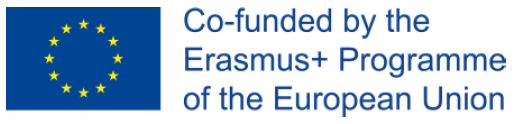 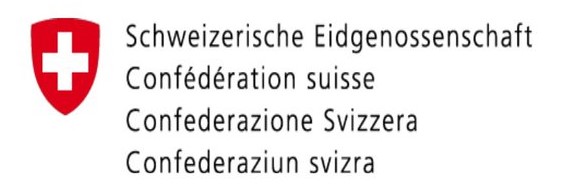 Universidades suizas en el marco del 
Swiss-European Mobility Programme
CONVOCATORIA DE MOVILIDAD INTERNACIONAL DE ESTUDIANTES DE GRADO
Curso Académico 2021/2022
DESTINOS CONVOCADOS (Anexo II)
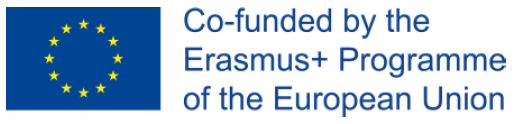 Universidades con acuerdo vigente en el marco de los programas Erasmus+: Dimensión Internacional y Programa Propio de movilidad internacional de la Universidad de Granada:
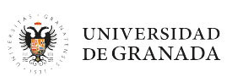 América Latina: Argentina, Bolivia, Brasil, Chile, Colombia, Ecuador, México, Perú, República Dominicana, Uruguay.
Norteamérica: Canadá, EEUU, Puerto Rico.
Asia: China, India, Japón, Taiwán, Macao.
Oceanía: Australia, Nueva Zelanda.
Este de Europa: Rusia, Bielorrusia, Ucrania.
Países Árabes y del Mediterráneo: Argelia, Marruecos, Jordania, Líbano, Israel, Túnez.
Balcanes: Bosnia y Herzegovina.
Otros: Andorra.
CONVOCATORIA DE MOVILIDAD INTERNACIONAL DE ESTUDIANTES DE GRADO
Curso Académico 2021/2022
FINANCIACIÓN
Pendiente de confirmación por parte de todas las entidades financiadoras y aprobación definitiva del nuevo programa Erasmus+
Fondos Propios: Plan Propio de Internacionalización de la 
Universidad de Granada

Fondos externos:

Comisión Europea (a través del Servicio Español para la Internacionalización de la Educación- SEPIE)
Ministerio de Universidades
Junta de Andalucía
Gobierno de la Confederación Helvética

Financiación supeditada a: (véase texto de la convocatoria)

Existen acuerdos de financiación con el Banco Santander, cuyas condiciones se publicarán por separado, una vez confirmadas por la entidad.
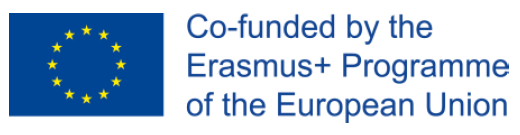 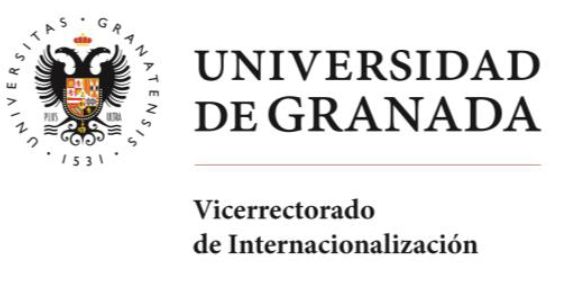 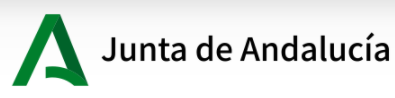 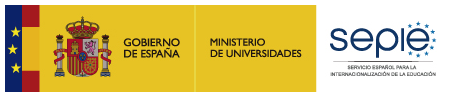 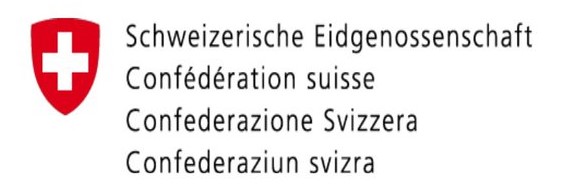 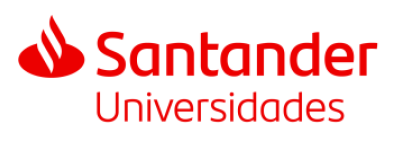 CONVOCATORIA DE MOVILIDAD INTERNACIONAL DE ESTUDIANTES DE GRADO
Curso Académico 2021/2022
REQUISITOS
GENERALES:

Tener matrícula vigente en el momento de realizar la solicitud en algún título oficial de Grado de la Universidad de Granada. Este requisito deberá mantenerse hasta haber finalizado la estancia.

Aquellas personas que se encuentren realizando estancias en la Universidad de Granada a través de otros programas de movilidad (estudiantes de intercambio por Convenios Bilaterales) no podrán participar en esta convocatoria de movilidad de estudiantes.

Tampoco podrán participar quienes realicen el primer curso de su titulación durante del curso 2020/2021 en Plan Propio, sí para ERASMUS+.
CONVOCATORIA DE MOVILIDAD INTERNACIONAL DE ESTUDIANTES DE GRADO
Curso Académico 2021/2022
REQUISITOS
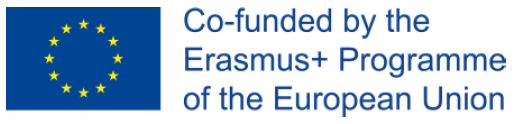 Para destinos de Reino Unido y aquellos susceptibles de financiación en el marco del programa Erasmus+: Dimensión Internacional, además:

Ser nacional de alguno de los países participantes en el programa Erasmus+ o de terceros países, en cuyo caso deberá acreditar que se está en posesión de un permiso válido para residir en España durante el período de realización de la movilidad.

No superar, una vez sumada la duración de la estancia solicitada en esta convocatoria, el tiempo máximo de 12 meses permitido por el Programa Erasmus para el correspondiente ciclo de estudios en estancias dentro del marco del Programa: Erasmus LLP, Erasmus+, Erasmus Mundus y Erasmus Prácticas.
CONVOCATORIA DE MOVILIDAD INTERNACIONAL DE ESTUDIANTES DE GRADO
Curso Académico 2021/2022
REQUISITOS
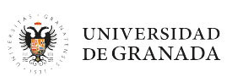 Para destinos de universidades en el marco del Programa Propio de movilidad internacional de la Universidad de Granada, además:

Tener superados en el momento de la solicitud al menos 60 créditos ECTS del plan de estudios correspondiente a la matrícula vigente.
CONVOCATORIA DE MOVILIDAD INTERNACIONAL DE ESTUDIANTES DE GRADO
Curso Académico 2021/2022
REQUISITOS
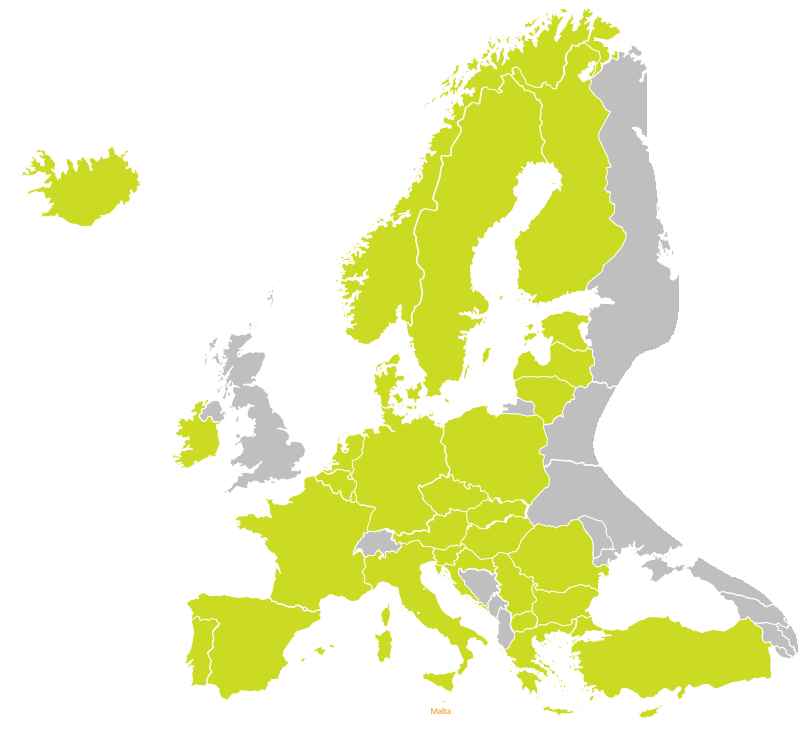 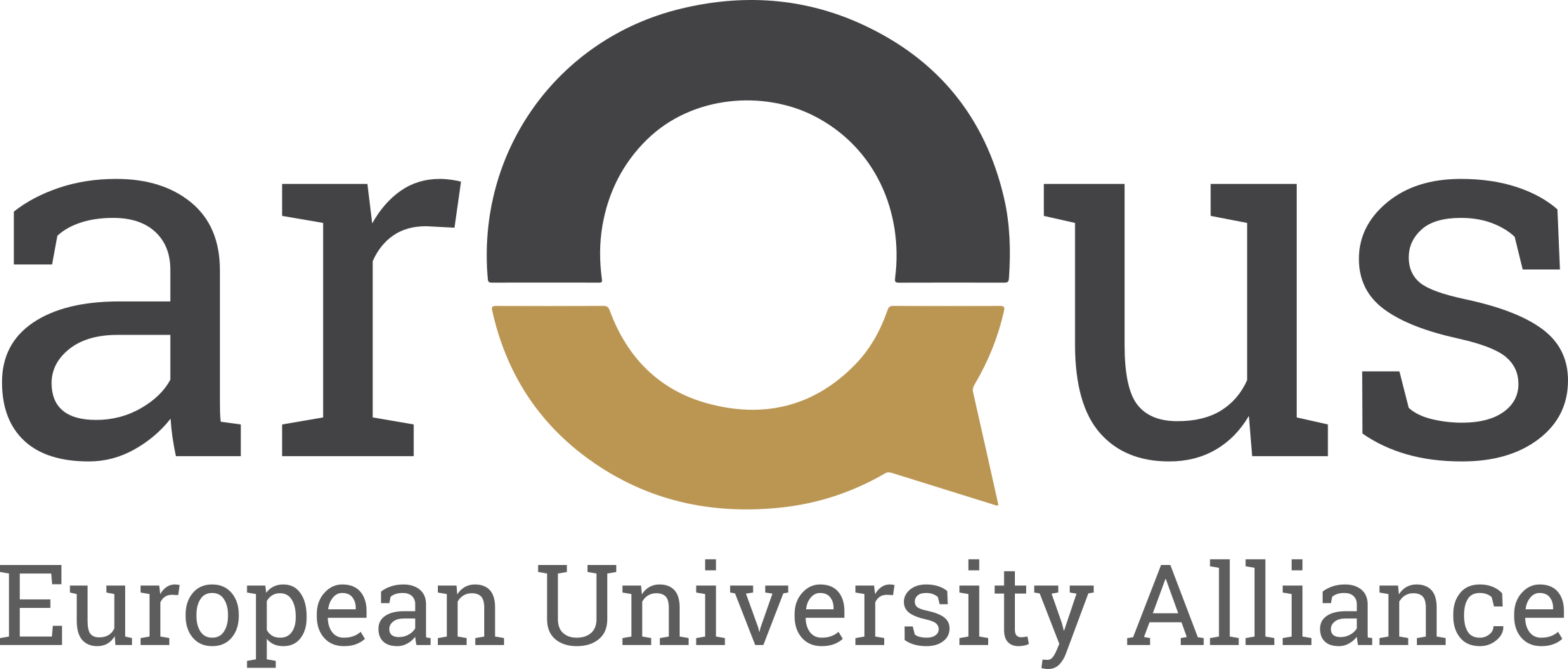 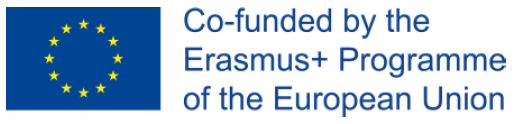 Los requisitos generales de participación para destinos en universidades de países miembros de la Unión Europea e Islandia, Liechtenstein, Noruega, Serbia, Turquía y Macedonia del Norte, 

serán los que recoja el nuevo programa para el ciclo 2021-2027 y se detallarán en un Anexo que se publicará tras su aprobación.
CONVOCATORIA DE MOVILIDAD INTERNACIONAL DE ESTUDIANTES DE GRADO
Curso Académico 2021/2022
REQUISITOS
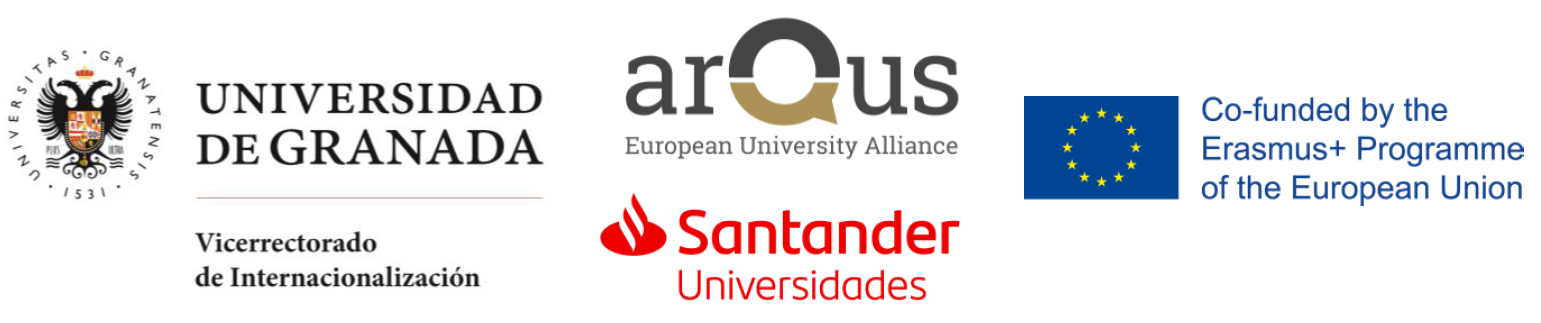 ESPECÍFICOS

Quienes participen en esta convocatoria deberán cumplir con los requisitos específicos de cada plaza solicitada, tanto en el momento de realizar la solicitud como durante la realización de la estancia, de acuerdo con lo establecido por la universidad de destino en lo referente a:

Perfil académico: adscripción de plazas a titulaciones o áreas de estudio específicas.
Rendimiento académico: requerimiento mínimo de nota media de expediente (sin aplicar ningún tipo de coeficiente corrector).
Mínimo de créditos superados en el momento de presentar la solicitud.
Requisitos lingüísticos
CONVOCATORIA DE MOVILIDAD INTERNACIONAL DE ESTUDIANTES DE GRADO
Curso Académico 2021/2022
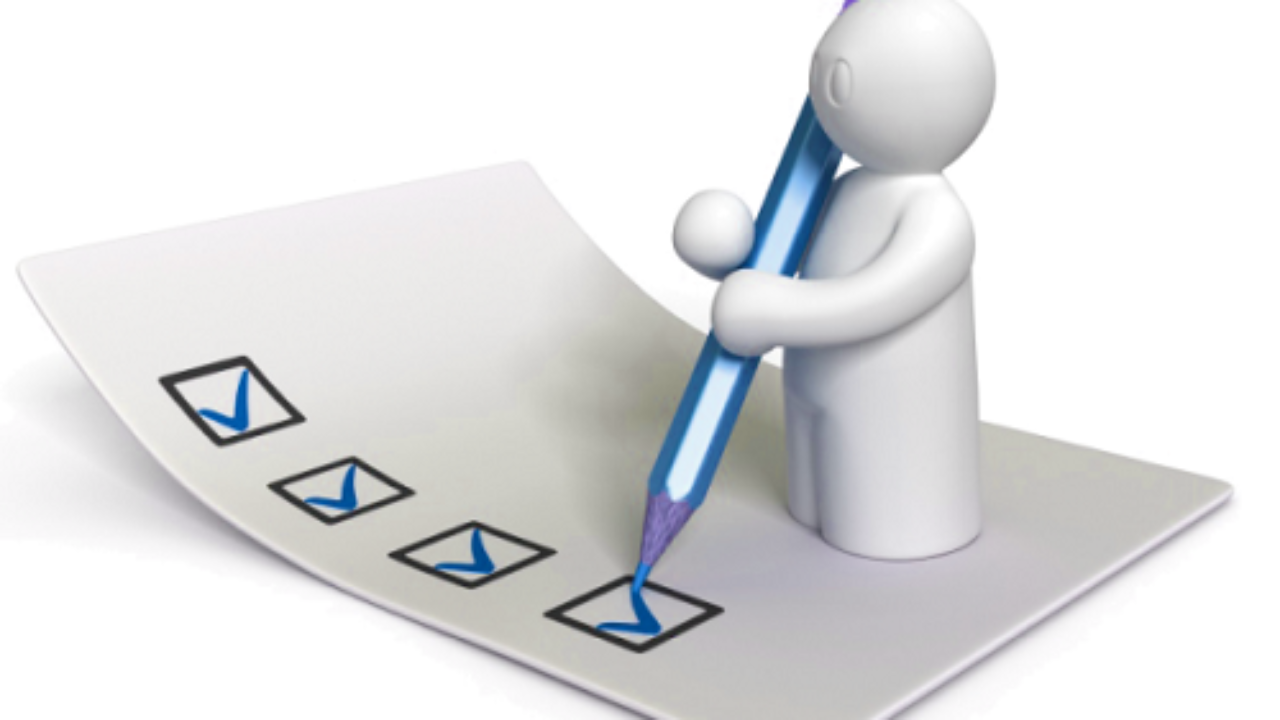 PROCEDIMIENTO DE SOLICITUD
Las solicitudes se presentarán únicamente por vía telemática, a través de la aplicación habilitada dentro del Acceso Identificado de estudiantes de la Universidad de Granada (Portal de Programas de Intercambio).

La información detallada sobre la presentación de solicitudes y el proceso de aceptación, renuncia y gestión de vacantes, se encuentra disponible en el Anexo I a esta convocatoria.
CONVOCATORIA DE MOVILIDAD INTERNACIONAL DE ESTUDIANTES DE GRADO
Curso Académico 2021/2022
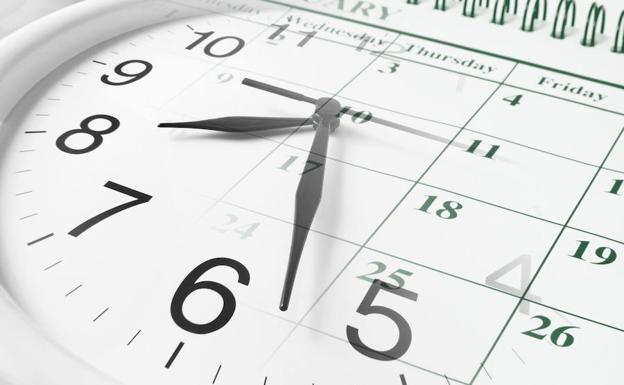 CALENDARIO
Las fechas previstas en el siguiente calendario podrán sufrir variaciones por causas ajenas a la gestión de la convocatoria, en cuyo caso se informará debidamente:
CONVOCATORIA DE MOVILIDAD INTERNACIONAL DE ESTUDIANTES DE GRADO
Curso Académico 2021/2022
SITUACIÓN DE EMERGENCIA SANITARIA
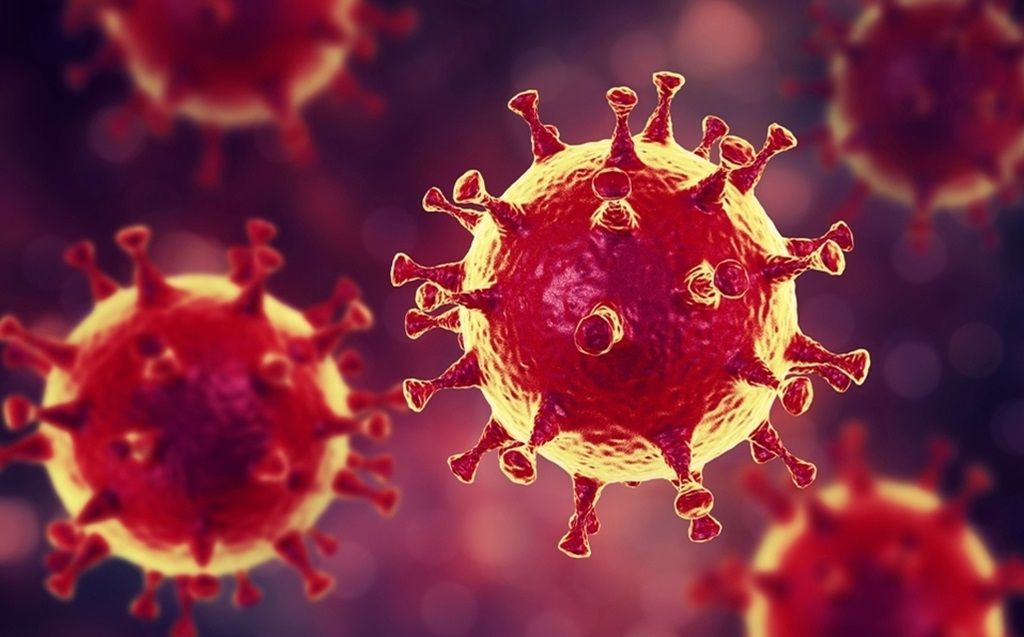 La realización de las movilidades adscritas a esta convocatoria estará siempre supeditada a la evolución de la situación sanitaria y las medidas derivadas vigentes, tanto en España como en los países de destino.
Las personas beneficiarias de una plaza deberán presentar por escrito declaración responsable por la que se comprometen a: 
Velar por su propia seguridad, 
Respetar de forma íntegra todas las medidas de contención que puedan tomarse a nivel nacional e internacional 
Inscribirse de forma inmediata a su llegada en la oficina consular o embajada española correspondiente del país de destino.
Además, deberá conocer la normativa vigente relativa a la actual crisis sanitaria en el país de destino. Del mismo modo, aceptarán expresamente las posibles modificaciones que pudieran producirse por causa de la pandemia en la modalidad de docencia en la universidad de destino.
CONVOCATORIA DE MOVILIDAD INTERNACIONAL DE ESTUDIANTES DE GRADO
Curso Académico 2021/2022
ANEXOS CONVOCATORIA
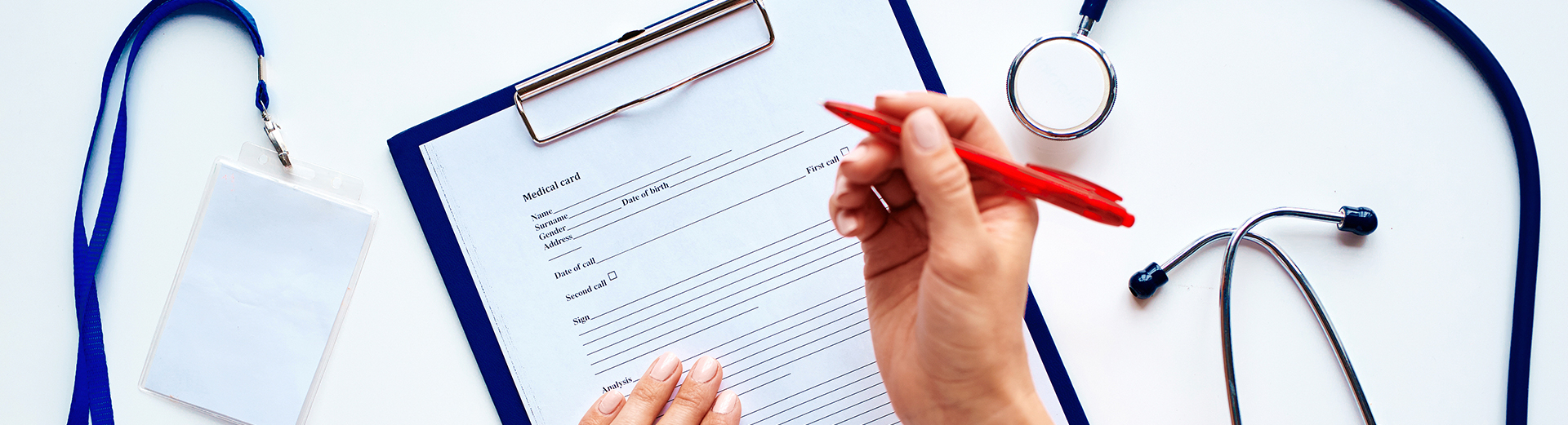 ANEXO I
Presentación de solicitudes
Criterios de selección
Expediente académico
Competencia lingüística
Competencia lingüística como requisito
Competencia lingüística como mérito
Puntuación global
Estancias anteriores de movilidad
Sistema de adjudicaciones por destinos
Renuncias y penalizaciones
Facilidades para estudiantes con necesidades especiales
CONVOCATORIA DE MOVILIDAD INTERNACIONAL DE ESTUDIANTES DE GRADO
Curso Académico 2021/2022
ANEXOS CONVOCATORIA
ANEXO II
PLAZAS OFERTADAS EN PAÍSES MIEMBROS DE LA UNIÓN EUROPEA E ISLANDIA, LIECHTENSTEIN, NORUEGA, SERBIA, TURQUÍA Y MACEDONIA DEL NORTE; UNIVERSIDADES DEL REINO UNIDO; ARQUS Y UNIVERSIDADES SUIZAS
ANEXO III
PLAZAS OFERTADAS EN EL MARCO DEL PROGRAMA PROPIO Y EL PROGRAMA ERASMUS+: DIMENSIÓN INTERNACIONAL.
CONVOCATORIA DE MOVILIDAD INTERNACIONAL DE ESTUDIANTES DE GRADO
Curso Académico 2021/2022
Sobre las movilidades
La estancia será por el número de meses indicado en la convocatoria.

La modificación de las condiciones de duración únicamente se autorizará por motivos de fuerza mayor (causas sobrevenidas ajenas al estudiante).

El incumplimiento de la duración de la estancia  sin justificación válida podrá implicar la devolución de las ayudas.
CONVOCATORIA DE MOVILIDAD INTERNACIONAL DE ESTUDIANTES DE GRADO
Curso Académico 2021/2022
Sobre las movilidades
Cada estudiante debe realizar un programa de estudios a tiempo completo durante su estancia.


Dicho programa debe quedar reflejado en el acuerdo de estudios, que deberá ser aprobado tanto por la facultad de origen como por la universidad de destino.


Por lo tanto, se han de cursar en el destino un nº mínimo de créditos del plan de estudios (no extracurriculares): 

• Plazas anuales: mínimo 42 créditos
• Plazas cuatrimestrales y/o semestrales: mínimo 21 créditos
PROGRAMA
PROPIO
ERASMUS+:
Son programas independientes, pero la convocatoria se abre en las mismas fechas.

Puedes solicitar ambos programas, pero si quedas seleccionado en ambos, en el momento de aceptar una de las plazas, automáticamente se renuncia a la otra.

Si tienes una plaza aceptada en uno de los dos programas, no podrás participar en una posible convocatoria extraordinaria de vacantes del otro programa.
Más información:
Responsables Internacionalización Centro: vicricodo@ugr.es 
Tutor docente de Comunicación Audiovisual: jalberich@ugr.es
Tutor docente de Información y Comunicación: epeis@ugr.es
Web del Vicerrectorado de Internacionalización: http://internacional.ugr.es 
Suscripción a nuestras novedades web 
Facebook: http://www.facebook.com/internacionalugr 
Listas de distribución: infoalumnos@ugr.es
ORIs Centros
En cada facultad: vicricodo@ugr.es
ORI Central
Complejo Administrativo Triunfo
Avda. del Hospicio s/n
18071. Granada
Todas las comunicaciones se realizan al correo institucional (@correo.ugr.es). Es fundamental consultarlo frecuentemente hasta que haya concluido por completo el ciclo de estancia.
23
10
GRACIAS POR VUESTRA ATENCIÓN
¡¡¡¡DUDAS!!!!
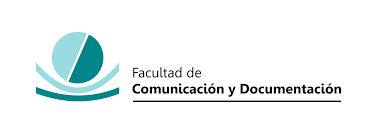 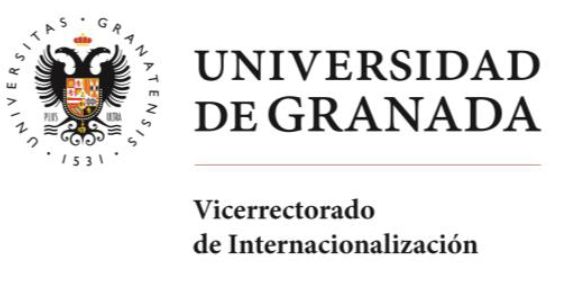